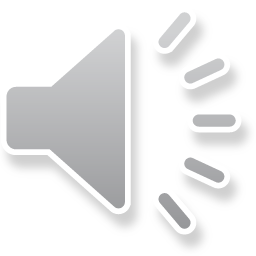 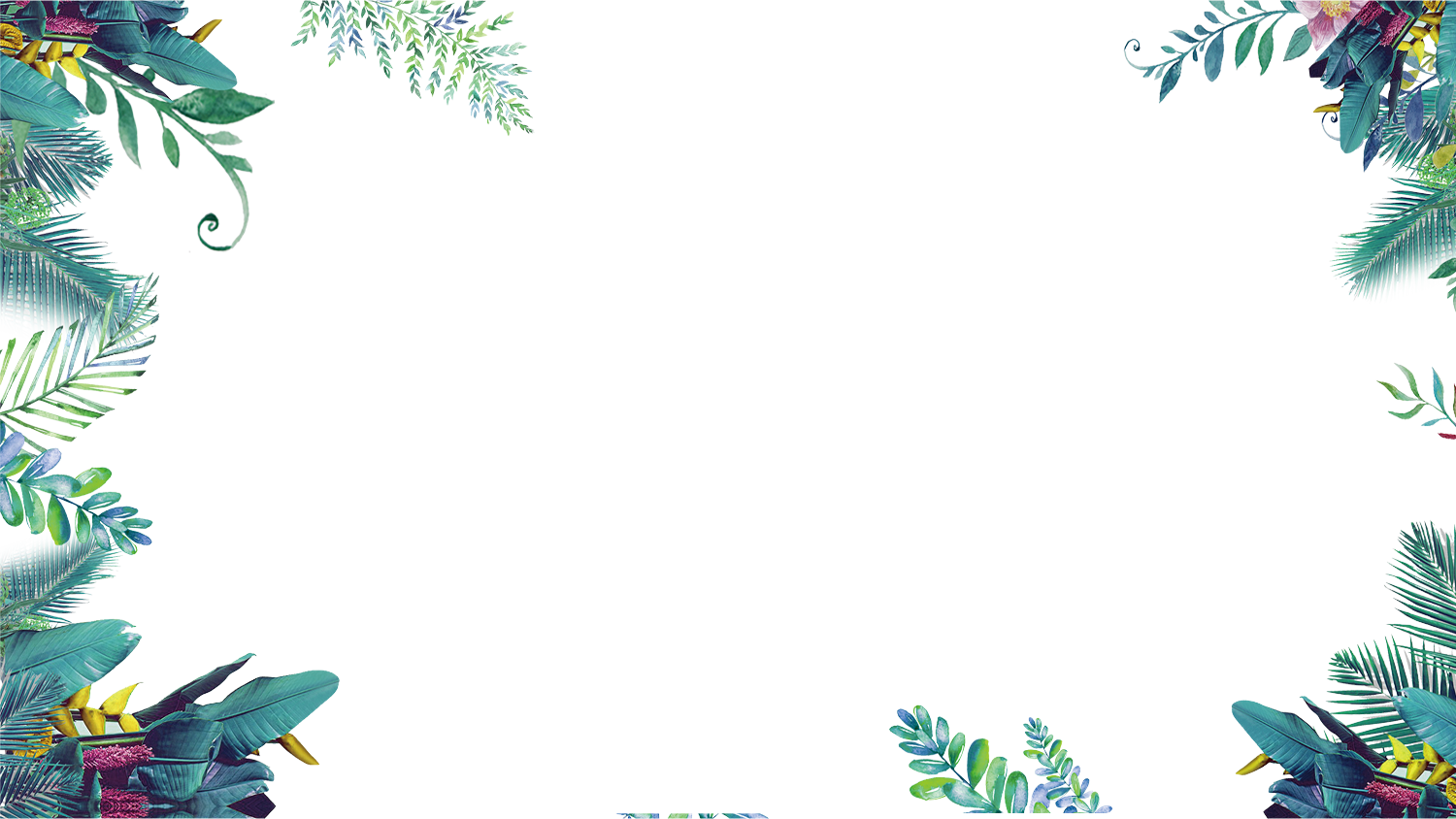 hello, Seven Month.
June goodbye
Report:Xxx
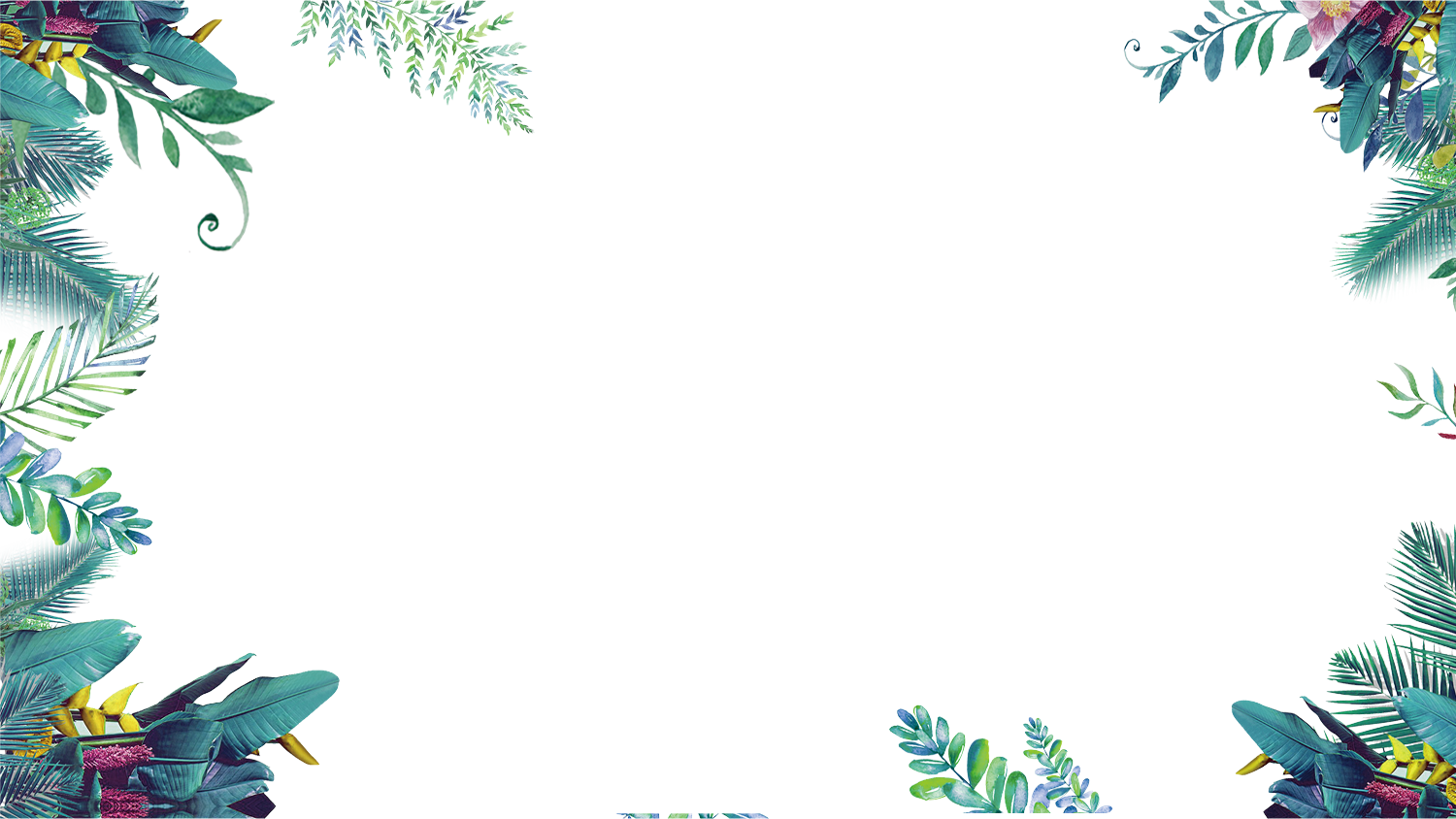 Click here to add Text header content
01
Click here to add Text header content
02
Click here to add Text header content
03
Click here to add Text header content
04
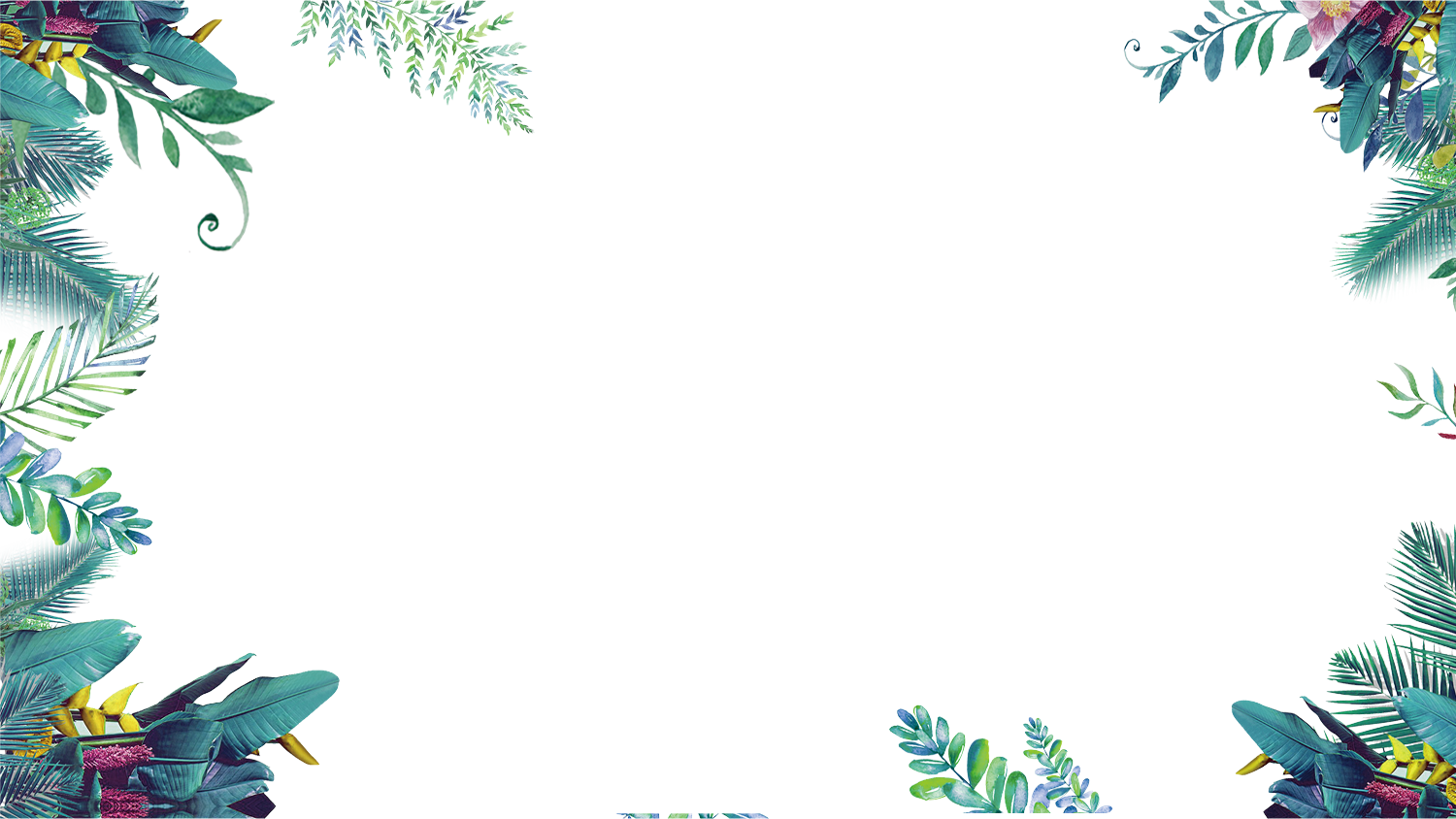 01
Click here to add Text header content
Title Content
Title Content
Title Content
Title Content
Please enter your text here, or paste your text here.
Please enter your text here, or paste your text here.
Please enter your text here, or paste your text here.
Please enter your text here, or paste your text here.
[Speaker Notes: The template comes from http://docer.wps.cn]
Click Add
Please enter your text here, or paste your text here. Please enter your text here, or paste your text here for You. Please click here
Click Add
Please enter your text here, or paste your text here. Please enter your text here, or paste your text here for You. Please click here
[Speaker Notes: The template comes from http://docer.wps.cn]
Click Add text content
Click Add text content
Click Add text content
Click Add text content
Click Add text content
Click Add text content
Please enter your text here, or copy your text to Paste.
Please enter your text here, or copy your text to Paste.
Please enter your text here, or copy your text to Paste.
[Speaker Notes: The template comes from http://docer.wps.cn]
Title keywords
Title keywords
Click enter the text content of this field, the text content should be summarized and refined, without the need for superfluous text decoration, in the case of not changing the layout, as far as possible to control in four points, the title of each specific meaning summed up the point of view
Click enter the text content of this field, the text content should be summarized and refined, without the need for superfluous text decoration, in the case of not changing the layout, as far as possible to control in four points, the title of each specific meaning summed up the point of view
Title
Content
Title keywords
Title keywords
Click enter the text content of this field, the text content should be summarized and refined, without the need for superfluous text decoration, in the case of not changing the layout, as far as possible to control in four points, the title of each specific meaning summed up the point of view
Click enter the text content of this field, the text content should be summarized and refined, without the need for superfluous text decoration, in the case of not changing the layout, as far as possible to control in four points, the title of each specific meaning summed up the point of view
01
Please enter your desired text content
02
Please enter your desired text content
03
Please enter your desired text content
04
Please enter your desired text content
Title Content
Title Content
Title Content
Title Content
Please add the text you need here to add the text you need here please add the text you need here please add the text you need here
Please add the text content you need here
Please add the text content you need here
Please add the text you need here to add the text you need here please add the text you need here please add the text you need here
Please add the text content you need here
Please add the text content you need here
Please add the text you need here to add the text you need here please add the text you need here please add the text you need here
Please add the text content you need here
Please add the text content you need here
Please add the text you need here to add the text you need here please add the text you need here please add the text you need here
Please add the text content you need here
Please add the text content you need here
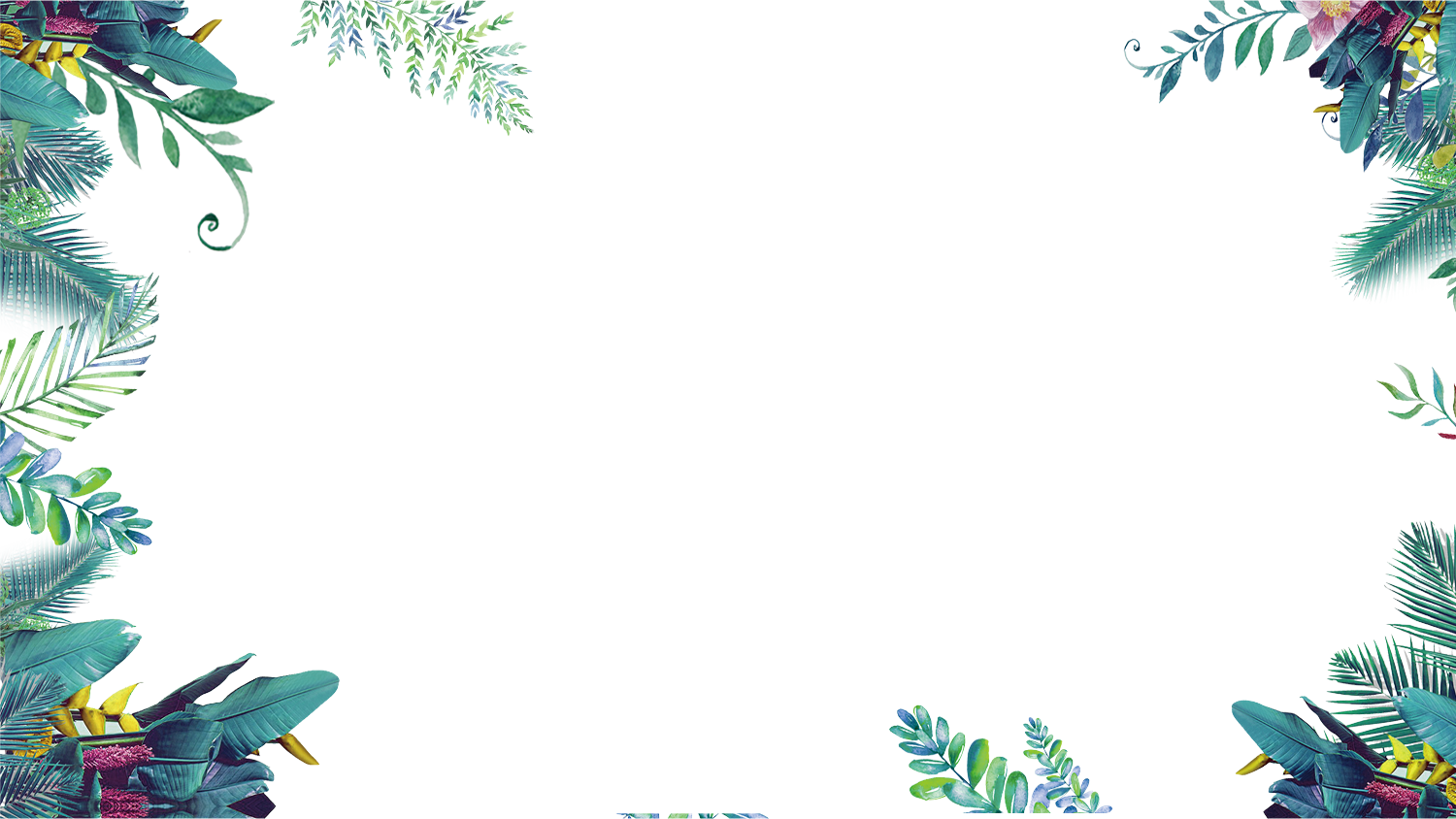 02
Click here to add Text header content
Title
Content
Title
Content
Title
Content
Title
Content
Title
Content
Please add text here to add text content here
Please add text here to add text content here
Please add text here to add text content here
Please add text here to add text content here
Add a small title here
Add a small title here
Please add the text you need here to add the text you need here please add the text you need here please add the text you need here please add the text you need here
Please add the text you need here to add the text you need here please add the text you need here please add the text you need here please add the text you need here
Please add the text you need here to add the text you need here please add the text you need here please add the text you need here please add the text you need here
Please add the text you need here to add the text you need here please add the text you need here please add the text you need here please add the text you need here
Please add a keyword here
Please add a keyword here
Please enter your text here, or paste your text here.
Please enter your text here, or paste your text here.
Please enter your text here, or paste your text here.
Please enter your text here, or paste your text here.
Small title
Small title
Small title
Small title
01
02
03
04
[Speaker Notes: The template comes from http://docer.wps.cn]
Title Content

Please add the text you need here to add the text you need here please add the text you need here
Title Content

Please add the text you need here to add the text you need here please add the text you need here
Enter Title here
Enter Title here
Title Content

Please add the text you need here to add the text you need here please add the text you need here
Title Content

Please add the text you need here to add the text you need here please add the text you need here
Title
Enter Title here
Enter Title here
Title
Title
Click here to add title content
Click here to add title content
Please add the text you need here to add the text you need here please add the text you need here please add the text you need here
Please add the text you need here to add the text you need here please add the text you need here please add the text you need here
.
Add title
Please add the text you need here to add the text you need here please add the text you need here please add the text you need here
Please add the text you need here to add the text you need here please add the text you need here please add the text you need here
Click here to add title content
Click here to add title content
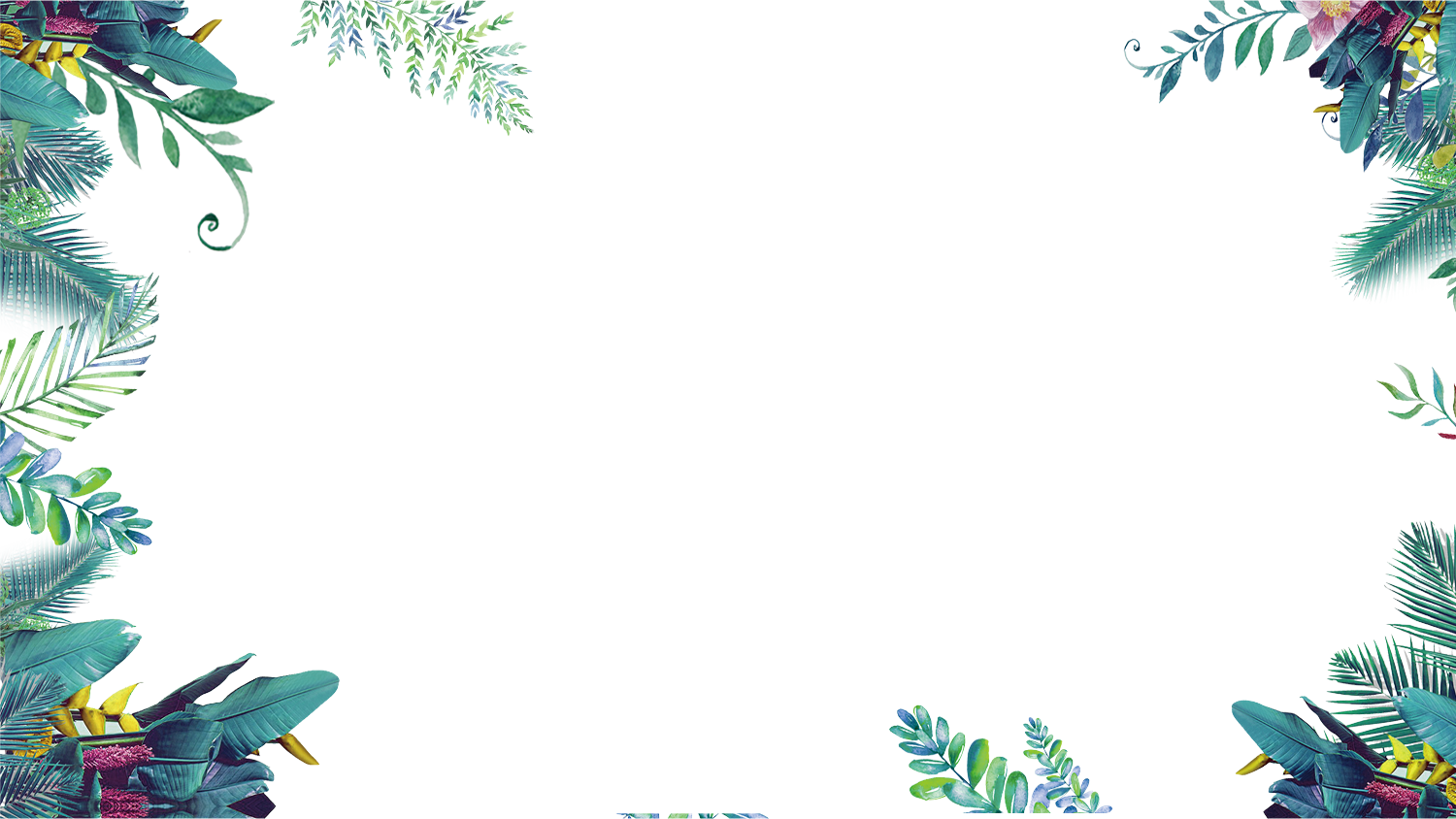 03
Click here to add Text header content
Please add the text content you need here
Please add the text content you need here
Please add the text content you need here
Please add the text content you need here
Please add the text content you need here
Please add the text content you need here
A
B
C
D
Title
Content
Please add the text content you need here
Please add the text content you need here
Please add the text content you need here
Please add the text content you need here
Please add the text content you need here
Please add the text content you need here
Please add the text you need here to add the text you need here
03
Please add the text you need here to add the text you need here
02
Please add the text you need here to add the text you need here
04
01
Please add the text you need here to add the text you need here
Please add the text you need here to add the text you need here
Click Add Title
05
Please add the text you need here to add the text you need here
Please add the text you need here to add the text you need here
08
06
07
Please add the text you need here to add the text you need here
Write a detailed description......Click to enter the specific text of this column, concise description of the content
Click Enter title
Write a detailed description......Click to enter the specific text of this column, concise description of the content
Click Enter title
Click Enter title
50%
50%
50%
Please enter your text here
Please enter your text here
Please enter your text here
Please enter your text here
Please enter your text here
Please enter your text here
Please enter your text here
Please enter your text here
Please enter your text here
[Speaker Notes: The template comes from http://docer.wps.cn]
01
02
Please enter your text here
Please enter your text here
Please enter your text here
Please enter your text here
03
04
Please enter your text here
Please enter your text here
05
Please enter your text here
Please enter your text here
Please enter your text here
Please enter your text here
[Speaker Notes: Template from http://docer.mysoeasy.com/]
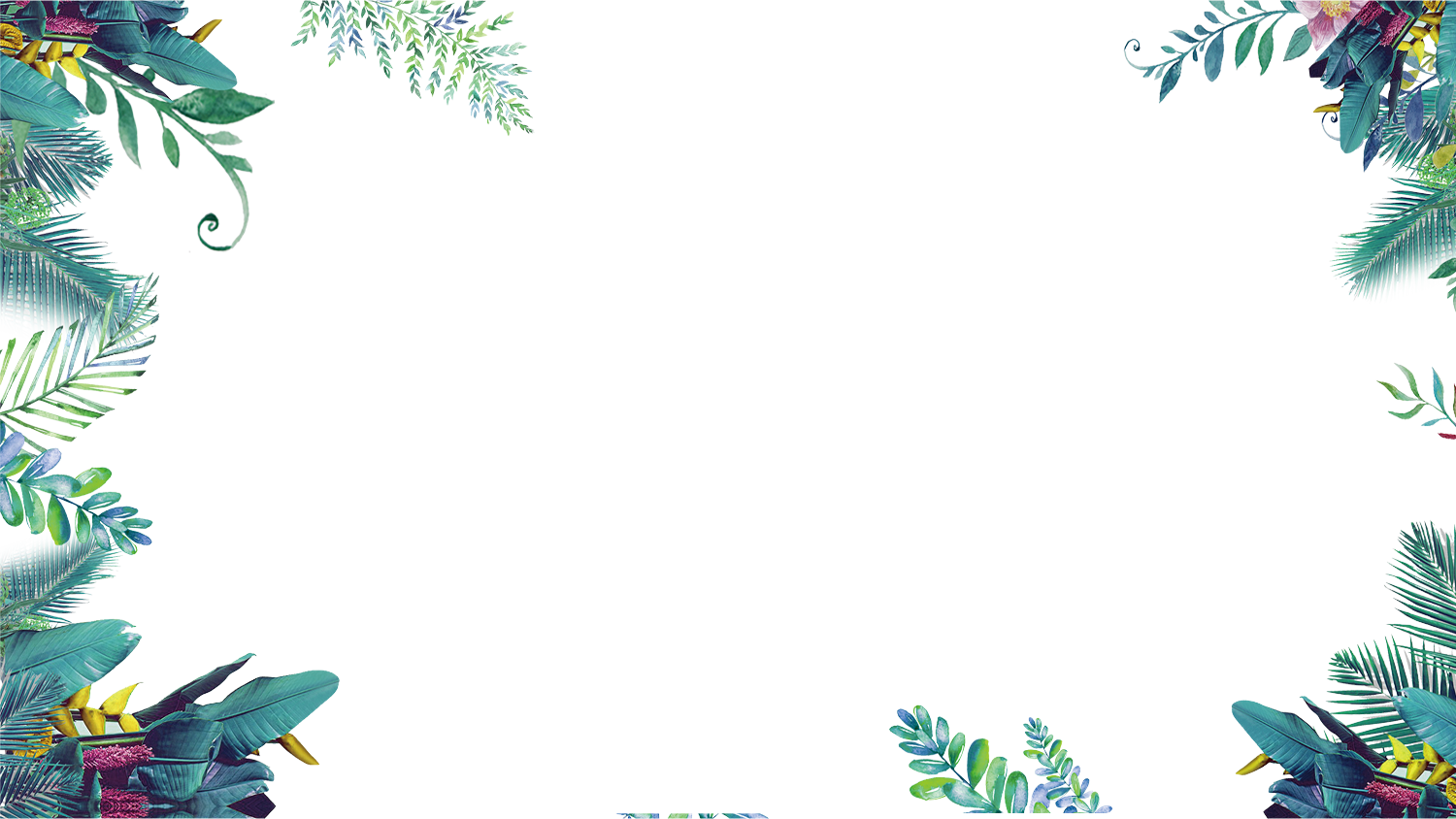 04
Click here to add Text header content
Title
Please add the text you need here to add the text you need here please add the text you need here
Title
Please add the text you need here to add the text you need here please add the text you need here
Title
Please add the text you need here to add the text you need here please add the text you need here
Title
Please add the text you need here to add the text you need here please add the text you need here
Click to enter the specific text of this column, concise description of the sub-item, This is a concept diagram, please modify according to your specific content, as appropriate
Click to enter the specific text of this column, concise description of the sub-item, This is a concept diagram, please modify according to your specific content, as appropriate
Click to enter the specific text of this column, concise description of the sub-item, This is a concept diagram, please modify according to your specific content, as appropriate
Click to enter the specific text of this column, concise description of the sub-item, This is a concept diagram, please modify according to your specific content, as appropriate
Please enter the text content you want please enter the text you want please enter the text you want please enter the text you want please enter the text you want please enter the text content you want please enter the text content you want please input the text content you want
Title Content
Title Content
Title Content
Please add the text content you need here
Please add the text content you need here
Please add the text content you need here
Please add the text you need here to add the text you need here please add the text you need here
Please add the text you need here to add the text you need here please add the text you need here
Please add the text you need here to add the text you need here please add the text you need here
Enter the text you want
Enter the text you want
Enter the text you want
Enter the text you want
Add title Content
Add title Content
Add title Content
Add title Content
Please enter a title
Please enter a title
Please enter the text you want, please enter the text you want, please enter the text content you want
Please enter the text you want, please enter the text you want, please enter the text content you want
Input
Title
Input
Title
Input
Title
Input
Title
Please enter a title
Please enter a title
Please enter the text you want, please enter the text you want, please enter the text content you want
Please enter the text you want, please enter the text you want, please enter the text content you want
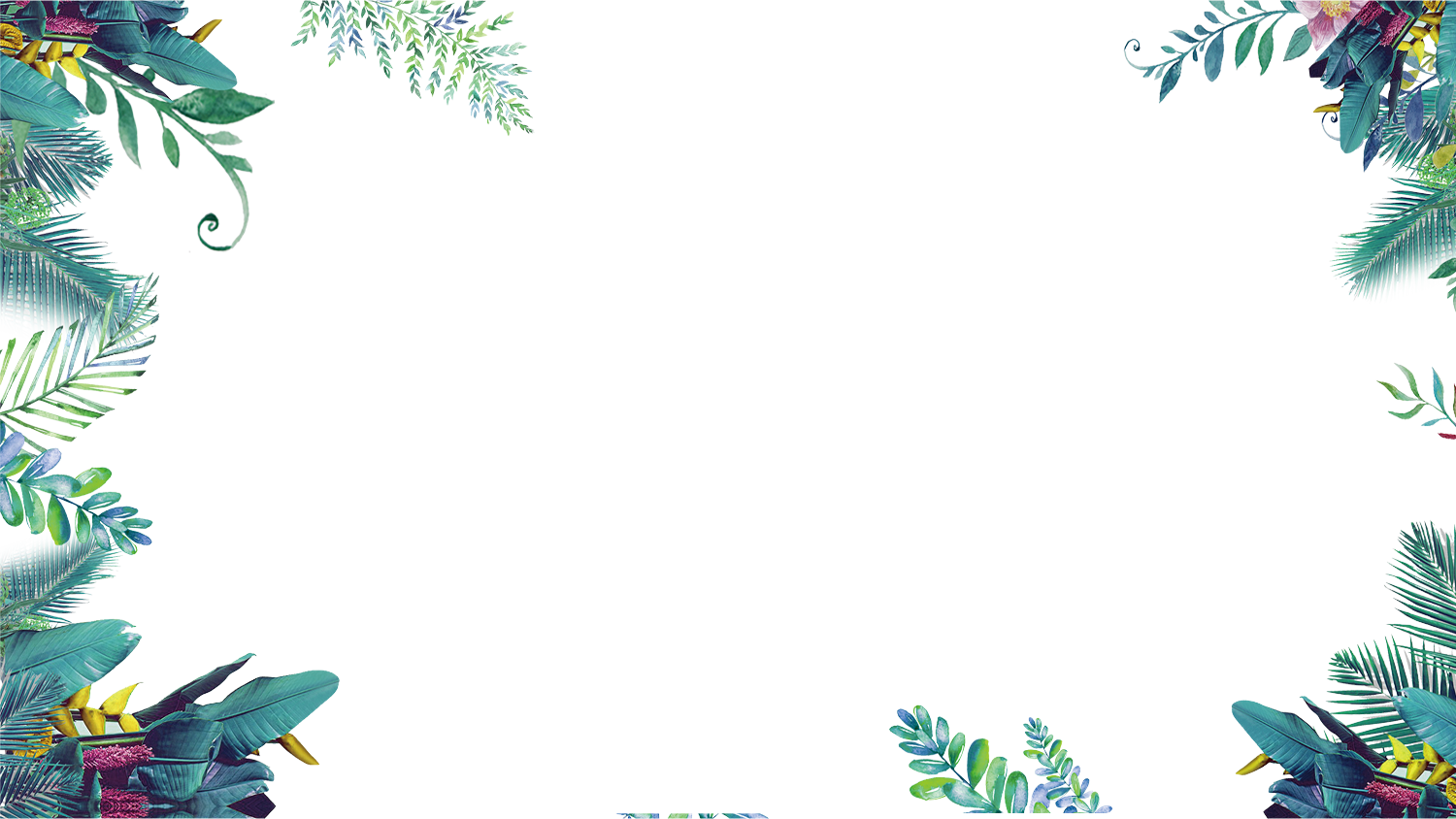 Thanks for watching
June goodbye
Report:Xxx
Mentor:
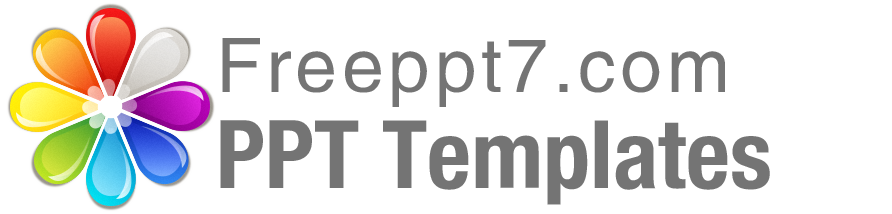 Best PPT templates for free download
https://www.freeppt7.com